How to manage and publish your research data
Why all researchers should consider sharing their data
Dr. Larisa Yarovaya
David Parsons
23 April 2019
Agenda
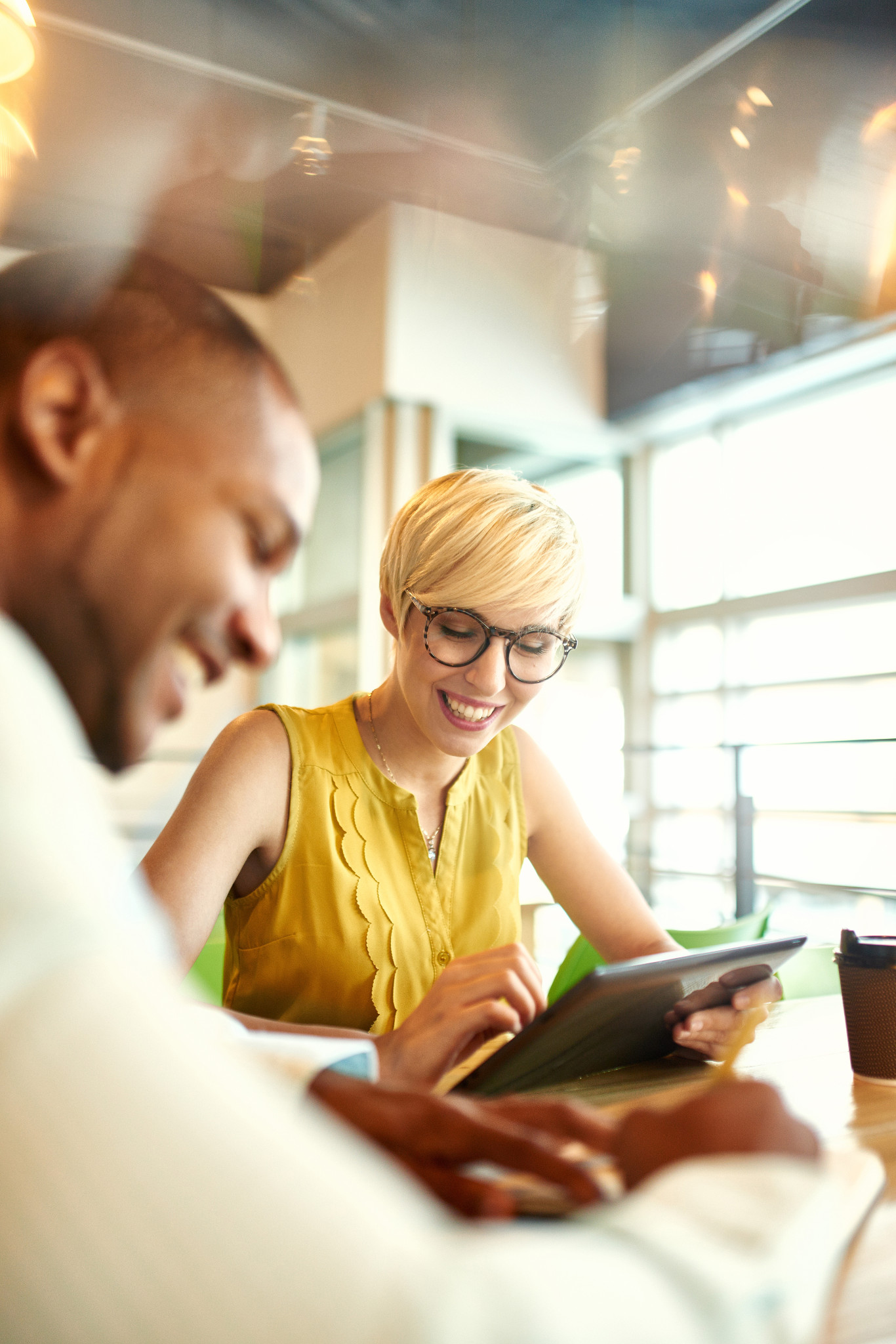 Introductions
Why is my data valuable? 
Why should I share it? 
Where should I store it? 
How do I promote it?
Steps to take before publishing  
Q & A
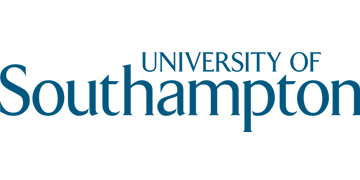 About the speakers
Dr. Larisa Yarovaya(PhD, MSc, BA, FHEA) 

Deputy Head of the Centre for Digital Finance, 
Lecturer in Finance, University of Southampton, Southampton, UK. 
Associate Editor:
International Review of Financial Analysis
Journal of International Financial Markets Institutions and Money
International Review of Economics and Finance
Data in Brief
Heliyon
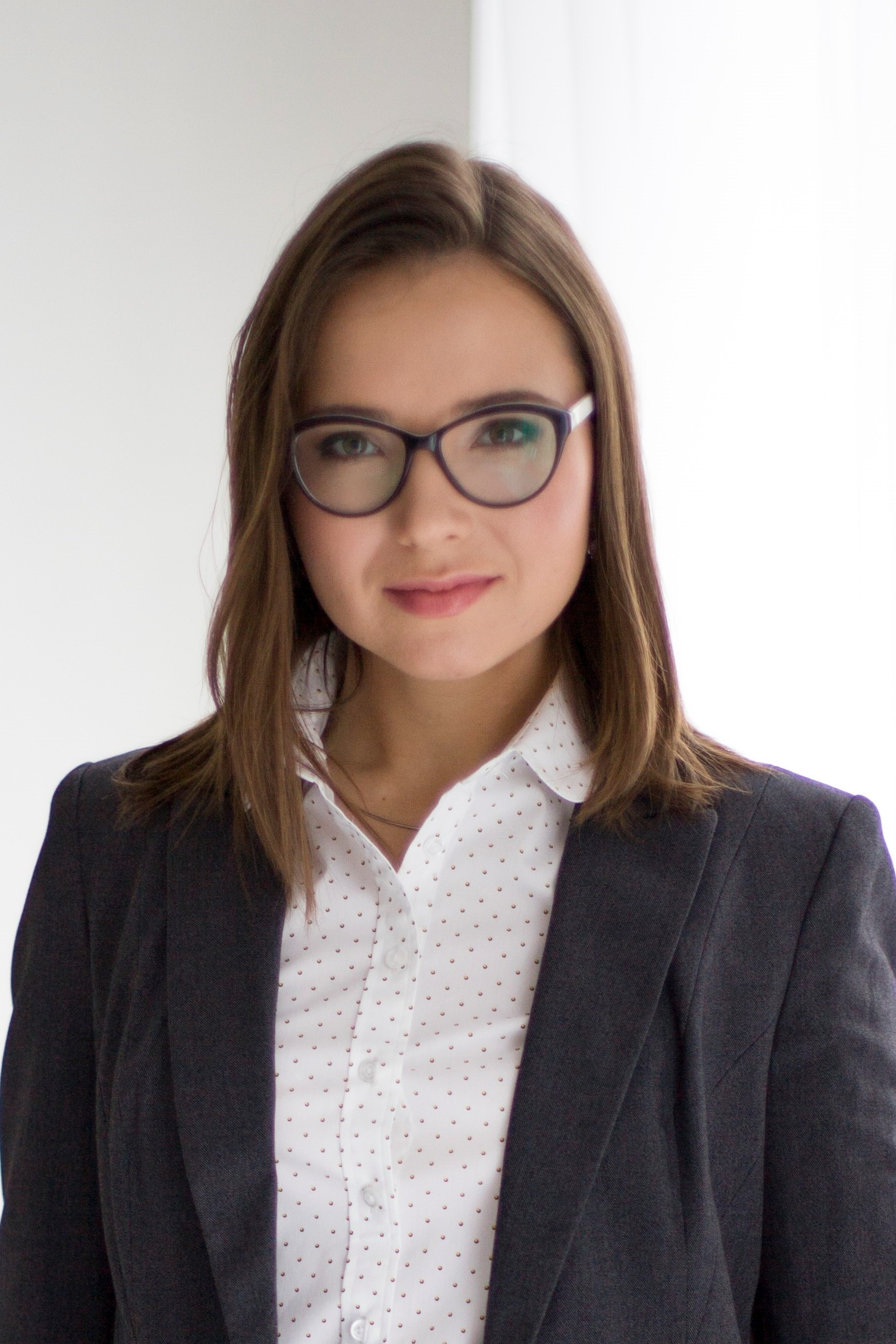 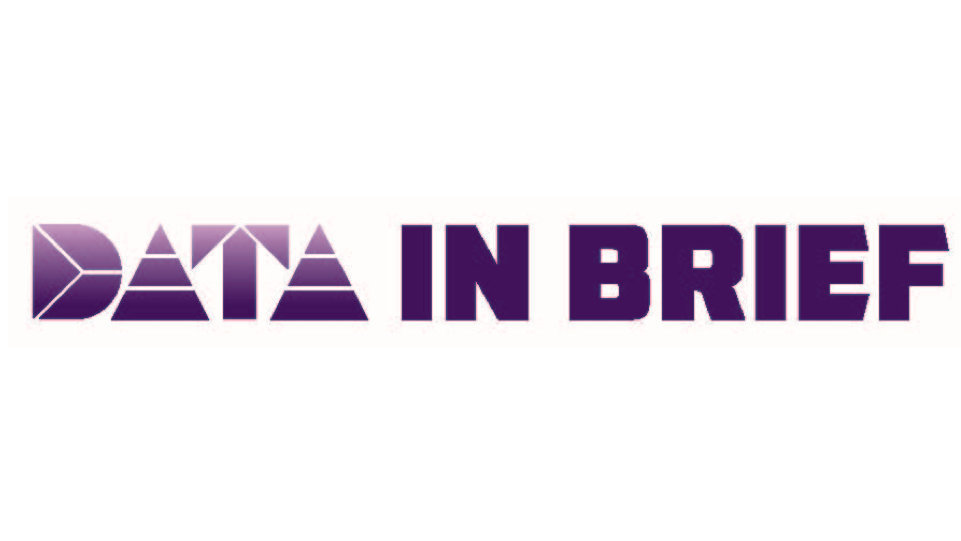 About the speakers
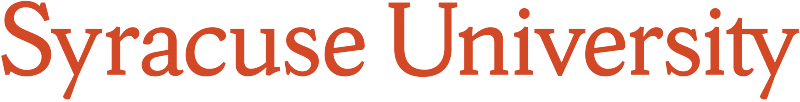 David Parsons

Former Publisher, Data in Brief 
Sr. Customer Marketing Manager, Elsevier, North America
MS (in progress) Applied Data Science, Syracuse University 
Focus on Data Visualization and Information Policy
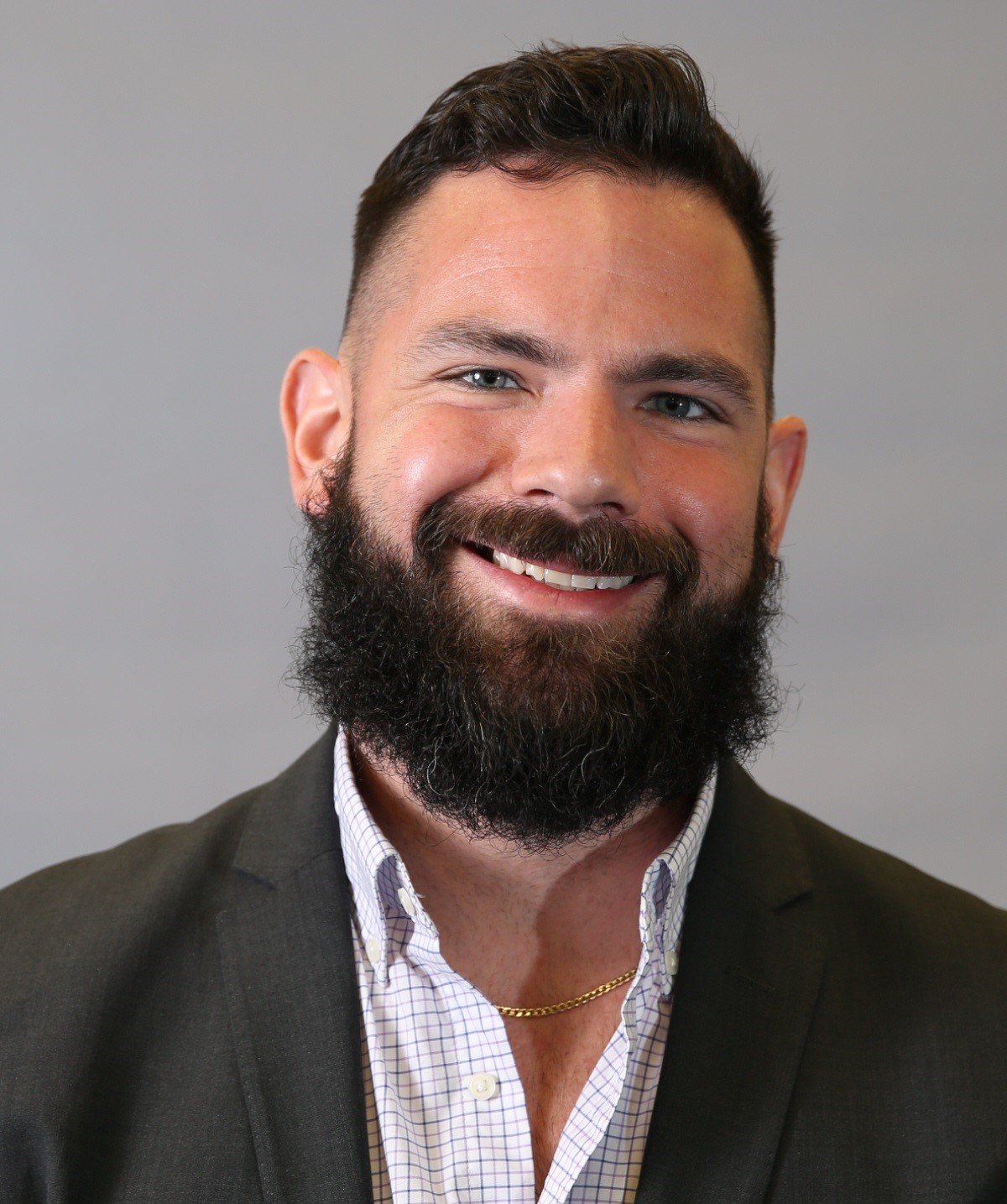 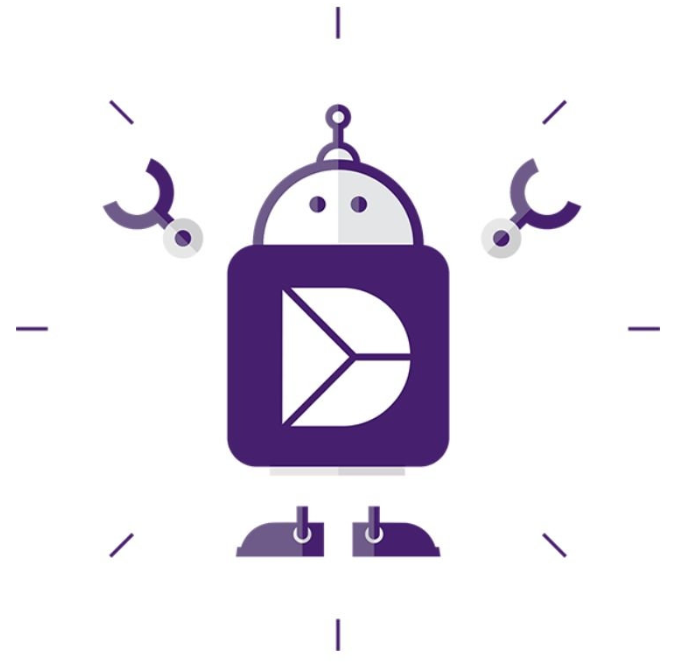 Why is my data valuable? What is most valuable?
C
O
M
P
L
E
X
I
T
Y
V
A
L
U
E
Source: Larisa Yarovaya
Why should I share my data?
Considerations about sharing data
Restrictions from stakeholders
Legal Factors
Data privacy
Project members
Want to publish more papers
Fear of competition
Psychological factors
Costs of data
Incorrect methodology
Poor data quality
Fear of replications
Time and effort invested
Inaccurate and incomplete dataset
Inaccurate results
Inadequate dataset
Source: Larisa Yarovaya
Why is sharing your data becoming so important?
Where should I store my data?
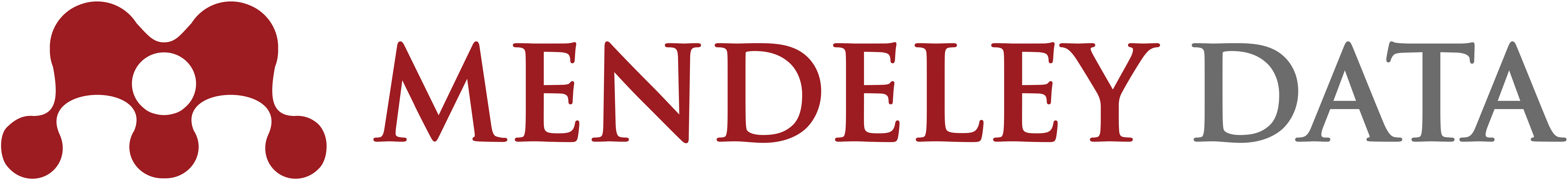 Choose the right repository
Subject area strengths
Sharing capabilities 
Permanent links
Storage limits and timespan
Reputation in community
Allows for versioning
Visualizer within 
If in doubt, ask your librarian or PI! 
Many resources available online
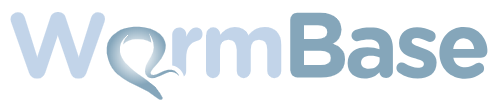 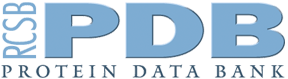 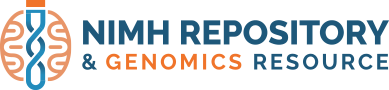 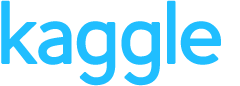 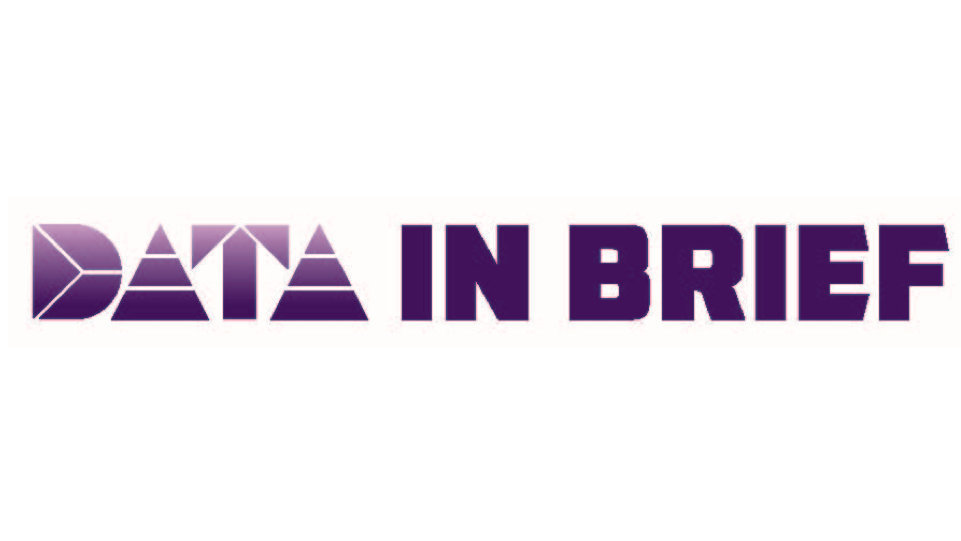 How do I promote and validate my data?
Consider publishing a Data in Brief paper
Open access, peer-reviewed descriptions of datasets
Research across all fields welcomed
ESCI and Scopus Indexed, DOI assigned
Two ways to submit 
Direct submission, or 
Co-submission with original research paper

Data can be either attached to article, or hosted within an open repository 



      elsevier.com/locate/dib
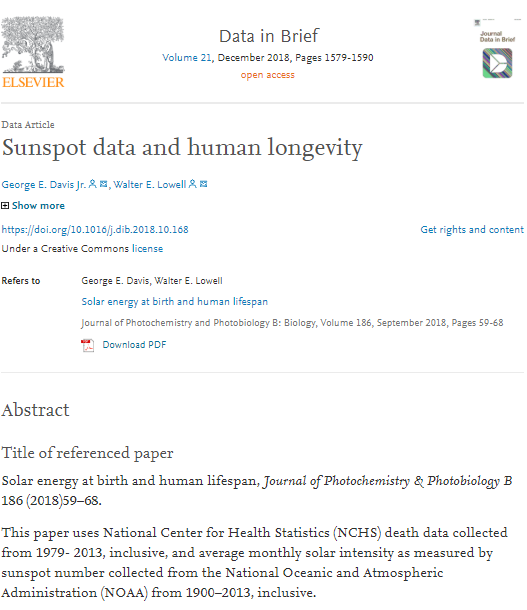 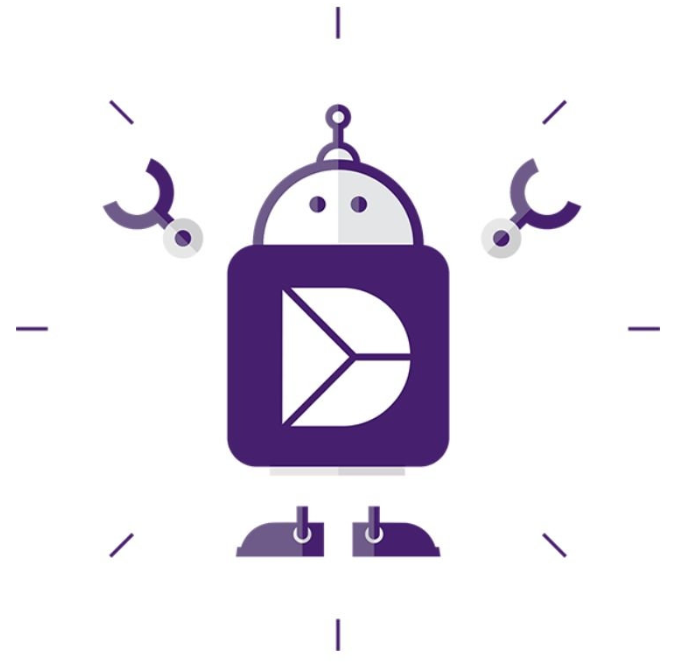 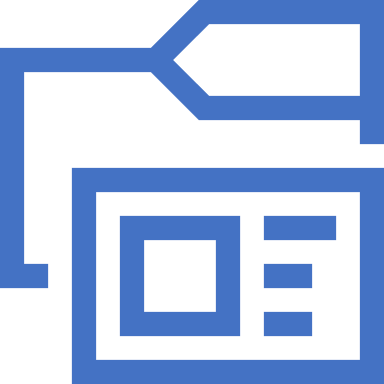 What to consider now?
Develop detailed Data Management Plan prior conducting the research;
Think carefully about future data sharing and re-use;
Carefully select project partner (businesses, authorities, international research institutions) and consider their data sharing policies and practices; 
Sort out all agreements and get permissions in advance;
Purchasing data? Think about the Return on Investments;
Want to re-use data before making it available for replication? Plan time, work on several papers simultaneously, invite more co-authors to help you;
Carefully collect and organise your data, ensure accuracy at every stage of the process, keep record of all data transformation and modifications.
Thank you.
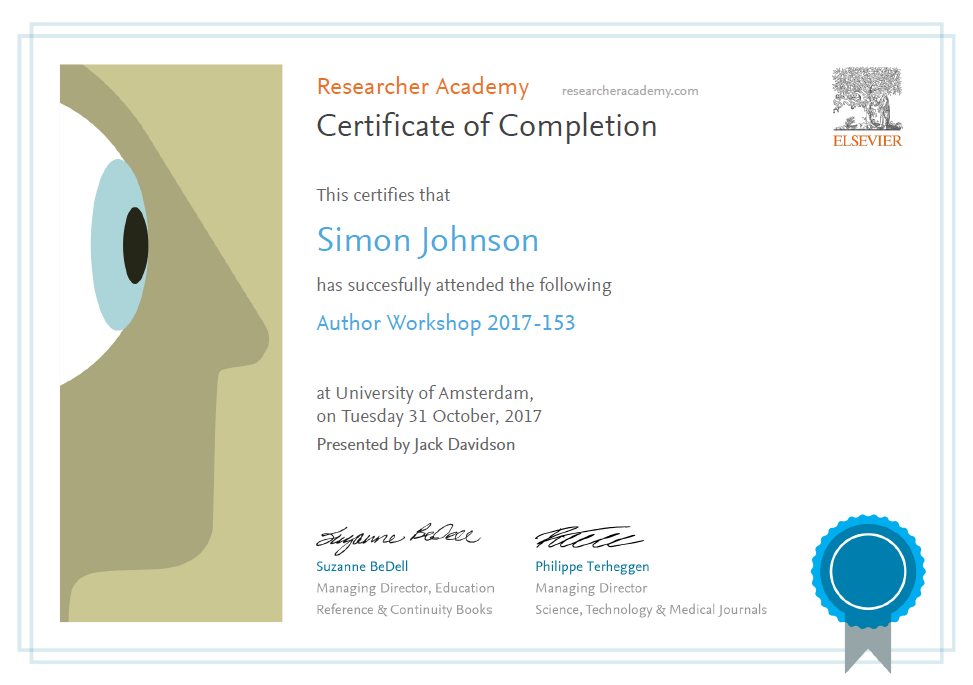 Ask your questions on:
Researcher Academy Mendeley group 
Follow us on Twitter: @ResearcherAcad